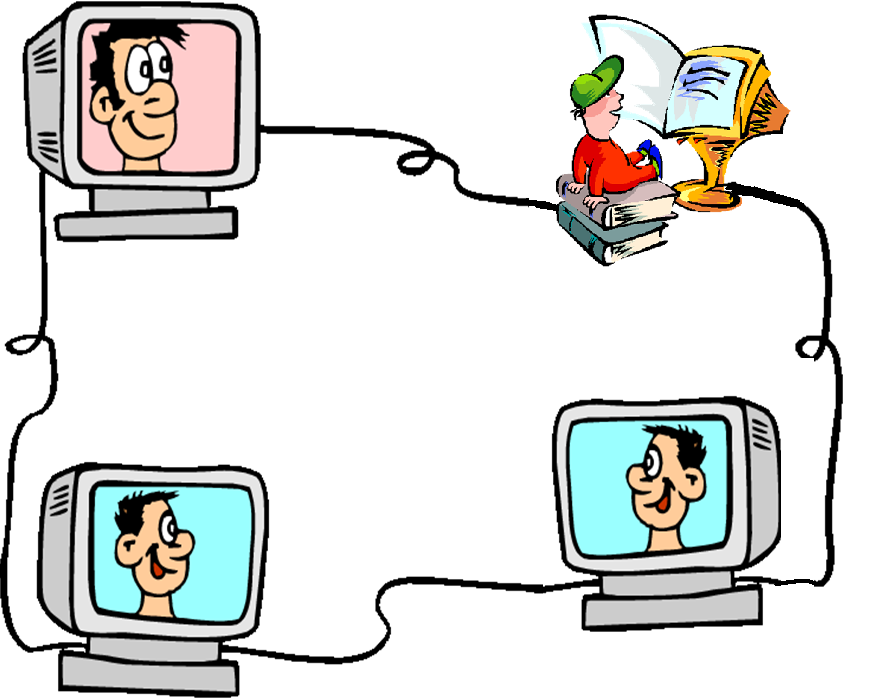 اضغط لقراءة القصة
الأب
الابن
الابن